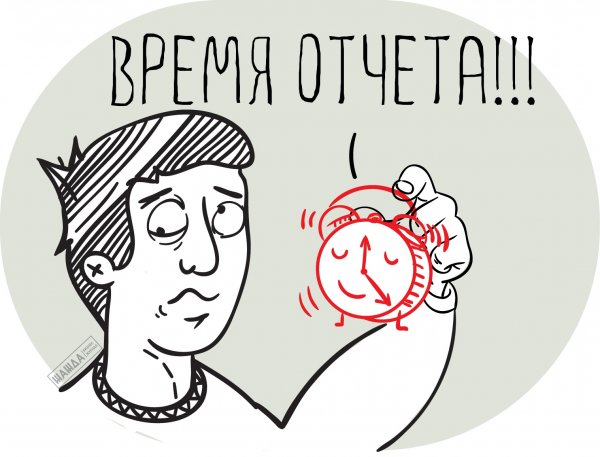 Медицинский информационно-
аналитический центр
Министерства здравоохранения 
Республики Адыгея
Подготовка к годовому статистическому отчету за 2023 год
Майкоп, 2023
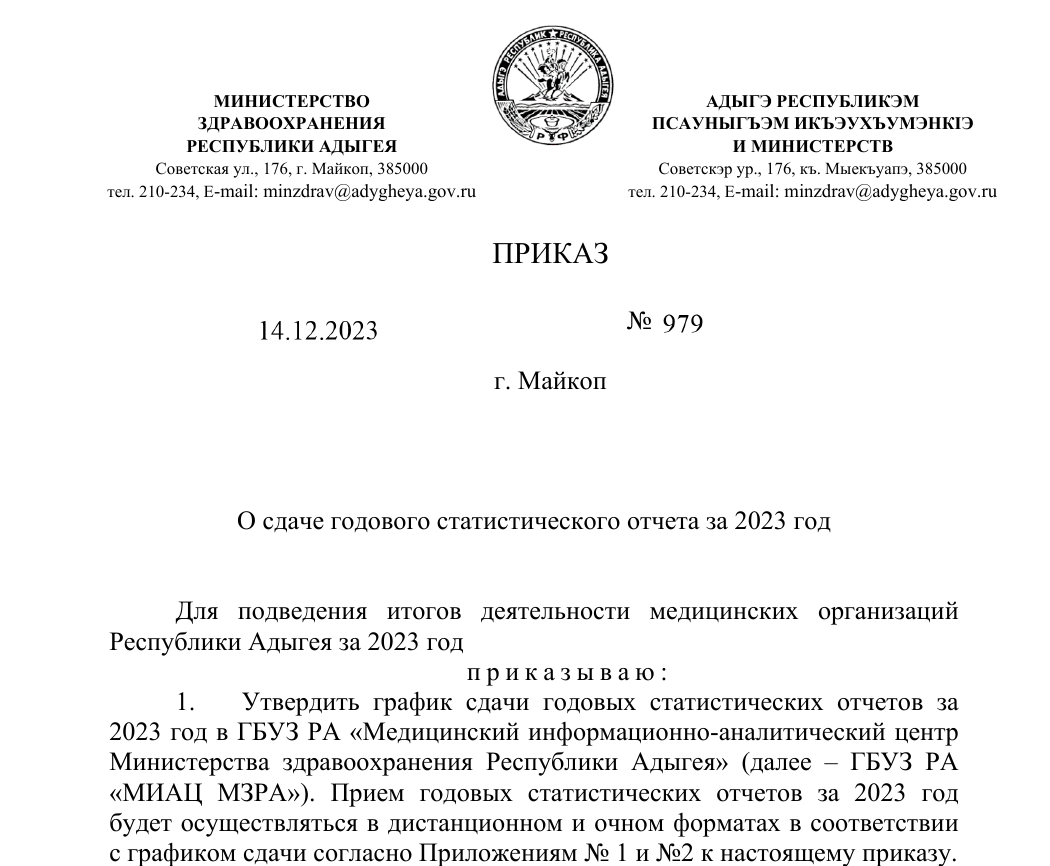 Г Р А Ф И К
согласования годового отчета экономической и кадровой служб  
(ф. № 30 раздел «Штаты», ф. № 30 (село) раздел «Штаты») за 2023 год 
сотрудниками ГБУЗ «МИАЦ МЗ РА»
в ИАС «Своды»
Г Р А Ф И К
сдачи годовых отчетов за 2023 год 
учреждениями здравоохранения Республики Адыгея
Основные требования к сдаче отчета
Приказ главного врача о назначении ответственного за предоставление  годового отчета в МИАЦ.
Формы статнаблюдения  заполняются в  ИАС Своды,обязательно подписаны ЭЦП главного врача!
Формы отчета после согласования в ИАС Своды должны быть распечатаны, подписаны главным врачом и заверены   печатью.

 Формы в печатном виде !!! 
 Двусторонняя печать !!!
-     Формы согласовываются с главными внештатными специалистами.

Все значения в отчетах смотрим в динамике с прошлым годом !!!

Отклонения значения с прошлым годом допускается на 10%.

Указать причину резких изменений.
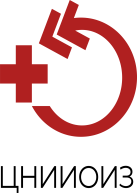 Формы Годового отчета 2023
7
ИЗМЕНЕНИЯ, ВНОСИМЫЕ В ДЕЙСТВУЮЩИЕ ФОРМЫ ФЕДЕРАЛЬНОГО И ОТРАСЛЕВОГО  СТАТИСТИЧЕСКОГО   НАБЛЮДЕНИЯ
Вносятся изменения в следующие формы федерального статистического наблюдения:
#№
№ 12 «Сведения о числе заболеваний, зарегистрированных у пациентов, проживающих в районе обслуживания медицинской организации»

№ 14 «Сведения о деятельности стационара»
№ 14ДС «Сведения о дневных стационарах»

№30 «Сведения о медицинской организации»

№36 «Сведения о контингентах психически больных»

№ 47 «Сведения о сети и деятельности учреждений здравоохранения».
ИЗМЕНЕНИЯ, ВНОСИМЫЕ В  ФОРМЫ ФЕДЕРАЛЬНОГО И ОТРАСЛЕВОГО  СТАТИСТИЧЕСКОГО   НАБЛЮДЕНИЯ
При заполнении0 следует иметь в виду

Новая форма №65 «Сведения о вирусных гепатитах»(утв.приказом Росстата №354 от 25.07.2023 года)

В форму включаются сведения о заболеваниях — хронических вирусных гепатитах и о пациентах с этими заболеваниями,их обследовании, лечении и диспансерном наблюдении.ых гепатитах, и о пациентах с этими заболеваниями, 
их обследовании, лечении и диспансерном наблюденииВ форму включают данные о заболеваниях – хронических
Вввву включают данные о заболеваниях – хронических 
вирусных гепатитах, и о пациентах с этими заболеваниями, их обследовании, лечении и диспансерном наблюдениих гепатитах, и о пациентах с этими заболеваниями, их обследовании, лечении и диспансерном наблюдении
ИЗМЕНЕНИЯ, ВНОСИМЫЕ В ФОРМУ ФЕДЕРАЛЬНОГО 
СТАТИСТИЧЕСКОГО   НАБЛЮДЕНИЯ № 14
В таблицу 2000 добавлены новые строки
Код по ОКЕИ: человек - 792
Добавлена новая таблица 2801:
(2801) 
(в том числе, из таблицы 2800) экстракорпоральная мембранная оксигенация: 
до 1 суток 1 _________, до 3-х суток 2________, 30 суток и более 3______, 
умерло: в течение 1 часа 4_______, в течение 1 суток 5 __________.
РОССИЯ 2023
ИЗМЕНЕНИЯ, ВНОСИМЫЕ В ДЕЙСТВУЮЩИЕ ФОРМЫ ФЕДЕРАЛЬНОГО И ОТРАСЛЕВОГО  СТАТИСТИЧЕСКОГО   НАБЛЮДЕНИЯ
ФОРМА ФЕДЕРАЛЬНОГО  СТАТИСТИЧЕСКОГО НАБЛЮДЕНИЯ № 30

«СВЕДЕНИЯ О МЕДИЦИНСКОЙ ОРГАНИЗАЦИИ»
Изменения в форму вносятся в соответствии с новой номенклатурой должностей медицинских и фармацевтических работников, утвержденной  приказом Минздрава России от 2 мая 2023 г. № 205н«Об утверждении Номенклатуры должностей» 
(зарегистрирован Минюстом России 1 июня 2023 г., № 73664)
РОССИЯ 2023
ИЗМЕНЕНИЯ, ВНОСИМЫЕ В ФОРМУ ФЕДЕРАЛЬНОГО  
СТАТИСТИЧЕСКОГО   НАБЛЮДЕНИЯ № 30
Внесены изменения в таблицу 1001:
РОССИЯ 2023
ИЗМЕНЕНИЯ, ВНОСИМЫЕ В ФОРМУ ФЕДЕРАЛЬНОГО  
СТАТИСТИЧЕСКОГО   НАБЛЮДЕНИЯ № 30
В таблицу 1003  внесены изменения в наименование строк:
Передвижные подразделения и формы работы
       (1003)
РОССИЯ 2023
ИЗМЕНЕНИЯ, ВНОСИМЫЕ В ФОРМУ ФЕДЕРАЛЬНОГО  
СТАТИСТИЧЕСКОГО   НАБЛЮДЕНИЯ № 30
Внесены изменения в таблицу 2600
Диспансерное наблюдение за ветеранами Великой Отечественной войны, боевых действий, военной службы и инвалидами Великой Отечественной войны, боевых действий, человек
(2600)
РОССИЯ 2023
ИЗМЕНЕНИЯ, ВНОСИМЫЕ В ФОРМУ ФЕДЕРАЛЬНОГО  
СТАТИСТИЧЕСКОГО   НАБЛЮДЕНИЯ № 30
Внесены изменения в  таблицу  3150
Коечный фонд санаторно-курортной организации (подразделения) и его использование
РОССИЯ 2023
ИЗМЕНЕНИЯ, ВНОСИМЫЕ В ФОРМУ ФЕДЕРАЛЬНОГО  
СТАТИСТИЧЕСКОГО   НАБЛЮДЕНИЯ № 30
Внесены изменения в таблицу  5301:
РОССИЯ 2023
ИЗМЕНЕНИЯ, ВНОСИМЫЕ В ФОРМУ ФЕДЕРАЛЬНОГО  
СТАТИСТИЧЕСКОГО   НАБЛЮДЕНИЯ № 30
Внесены изменения в  таблицу  5300 «Деятельность лаборатории»:
РОССИЯ 2023
ИЗМЕНЕНИЯ, ВНОСИМЫЕ В ФОРМУ ФЕДЕРАЛЬНОГО  
СТАТИСТИЧЕСКОГО   НАБЛЮДЕНИЯ № 30
Внесены изменения в  таблицу  5301:
РОССИЯ 2023
ИЗМЕНЕНИЯ, ВНОСИМЫЕ В ФОРМУ ФЕДЕРАЛЬНОГО  
СТАТИСТИЧЕСКОГО   НАБЛЮДЕНИЯ № 30
Внесены изменения в  таблицу  5302 «Оснащение лаборатории оборудованием, единица:
РОССИЯ 2023
ИЗМЕНЕНИЯ, ВНОСИМЫЕ В ФОРМУ ФЕДЕРАЛЬНОГО  
СТАТИСТИЧЕСКОГО   НАБЛЮДЕНИЯ № 30
Внесены изменения в  таблицу  7004 «Сведения о применении телемедицинских 
технологий при оказании медицинской помощи
:
РОССИЯ 2023
ИЗМЕНЕНИЯ, ВНОСИМЫЕ В ДЕЙСТВУЮЩИЕ ФОРМЫ ФЕДЕРАЛЬНОГО СТАТИСТИЧЕСКОГО   НАБЛЮДЕНИЯ
ФОРМА ФЕДЕРАЛЬНОГО СТАТИСТИЧЕСКОГО НАБЛЮДЕНИЯ № 36

«СВЕДЕНИЯ О КОНТИНГЕНТАХ 
ПСИХИЧЕСКИ БОЛЬНЫХ»

Изменения в форму внесены в соответствии с пунктом 1.11 Комплекса мер 
по повышению качества жизни и соблюдения прав  и законных интересов 
детей с психическими расстройствами, проживающих в организациях 
социального обслуживания (детских домах-интернатах), предоставляющих 
социальные услуги в стационарной форме, на 2023-2025 годы, утвержденным Заместителем Председателя Правительства Российской Федерации Т.А. Голиковой 
от 15 февраля 2023 г. № 1644п-П45
РОССИЯ 2023
ИЗМЕНЕНИЯ, ВНОСИМЫЕ В ФОРМУ ФЕДЕРАЛЬНОГО
СТАТИСТИЧЕСКОГО   НАБЛЮДЕНИЯ № 36
В таблицы 2100 и 2120 добавлены новые графы:
РОССИЯ 2023
ИЗМЕНЕНИЯ, ВНОСИМЫЕ В ФОРМУ ФЕДЕРАЛЬНОГО
СТАТИСТИЧЕСКОГО   НАБЛЮДЕНИЯ № 36
В таблицу 2180 добавлены новые графы:
РОССИЯ 2023
ИЗМЕНЕНИЯ, ВНОСИМЫЕ В ФОРМУ ФЕДЕРАЛЬНОГО
СТАТИСТИЧЕСКОГО   НАБЛЮДЕНИЯ № 36
В таблицу 2200 добавлены новые графы:
Внесены изменения в таблицу 2202
Из числа пациентов, находящихся под диспансерным наблюдением и получающих консультативно-лечебную помощь, получили курс лечения/реабилитации бригадным методом, чел: у психиатров для взрослых  1______, психиатров для подростков 2 _____, психиатров детских 3_____, из них дети, проживающие в организациях социального обслуживания для детей с психическими расстройствами (ДДИ)  4 ___________.
РОССИЯ 2023
ИЗМЕНЕНИЯ, ВНОСИМЫЕ В ФОРМУ ФЕДЕРАЛЬНОГО
СТАТИСТИЧЕСКОГО   НАБЛЮДЕНИЯ № 36
Внесены дополнительные строки в  таблицу 2210:
РОССИЯ 2023
ИЗМЕНЕНИЯ, ВНОСИМЫЕ В ФОРМУ ФЕДЕРАЛЬНОГО
СТАТИСТИЧЕСКОГО   НАБЛЮДЕНИЯ № 36
В таблицу 2300 добавлены новые графы:
РОССИЯ 2023
ИЗМЕНЕНИЯ, ВНОСИМЫЕ В ФОРМУ ФЕДЕРАЛЬНОГО
СТАТИСТИЧЕСКОГО   НАБЛЮДЕНИЯ № 36
В таблицу 2600 добавлена новая графа:
РОССИЯ 2023
При заполнении ФФСН №30 следует иметь в виду:
При заполнении ФФСН №30 следует иметь в виду

форма федерального статистического наблюдения № 30 составляется всеми медицинскими организациями, входящими в номенклатуру медицинских организаций (приказ Минздрава России от 06.08.2013 № 529н, зарегистрирован в Министерстве юстиции Российской Федерации 13.09.2013 № 29950) 

ФФСН №30 заполняется всеми юридическими лицами в целом по организации, включая структурные подразделения (районные больницы, участковые больницы, амбулатории, филиалы, обособленные подразделения); каждым структурным подразделением юридического лица и отдельно по юридическому лицу без учета структурных подразделений

Все медицинские организации, без исключения, обязательно заполняют таблицы 1000, 1001, 1100, 7000, 8000!!!
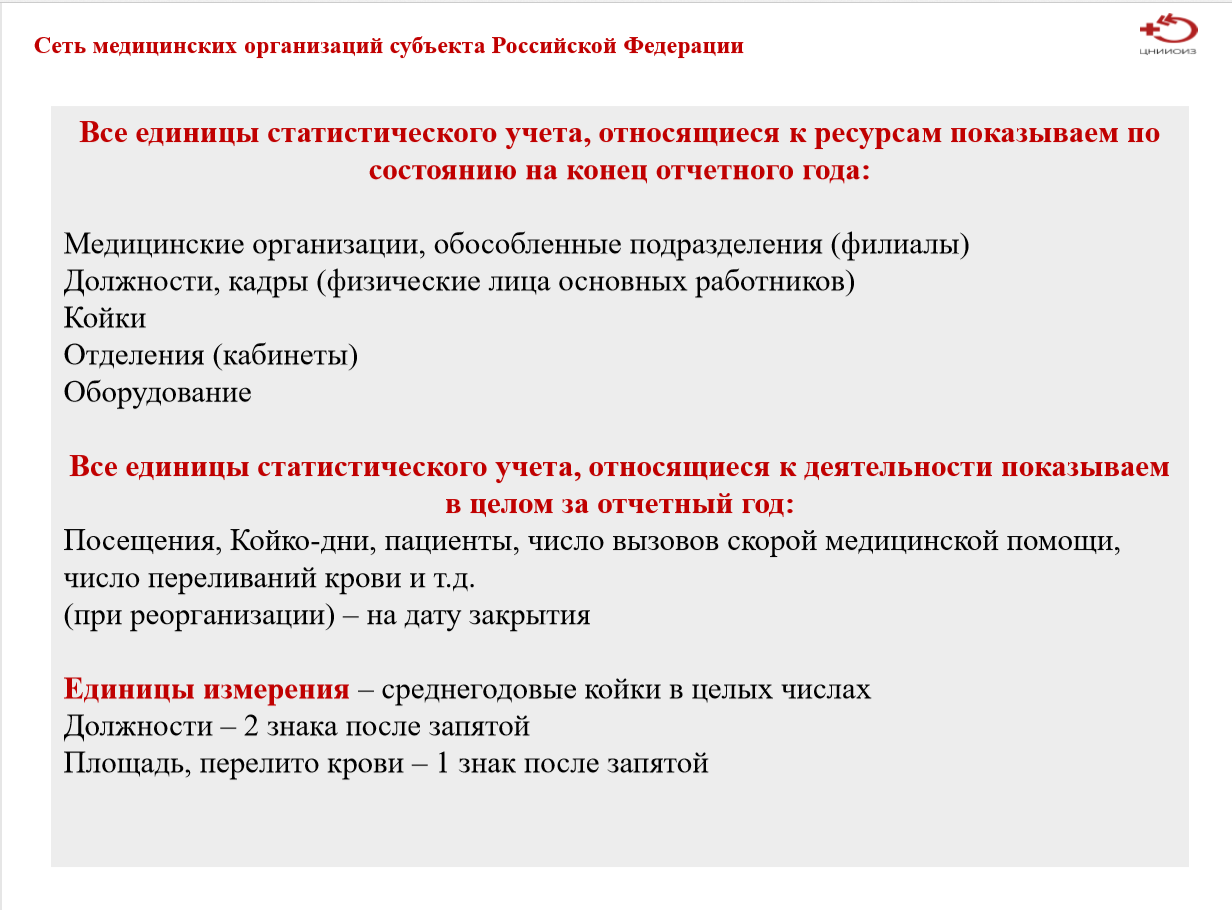 Таблица 3100 «Коечный фонд и его использование»
Учитывается числ коек по состоянию на 31 декабря отчетного года.
В графе 4 указывается число коек, расположенных в сельской местности, т.е. в сельских поселениях, сельских муниципальных образованиях.
Обращаем ваше внимание: профиль коек в т. 3100 построен на основании Приказа МЗиСР России от 12.05.2012 г. № 555н. 
Реанимационные койки показывают по строке 45. Койки интенсивной терапии включают в состав реанимационных коек и показывают в строке 45.2.
При наличии реанимационных коек в отделениях ПСО (первичные сосудистые отделения) и РСЦ (региональные сосудистые центры) сведения по ним показываем по стр. 45 «реанимационные койки».
Таблица 3100 «Коечный фонд и его использование»
Платные койки включают в т. 3100 по строкам, соответствующим их профилям. Кроме того, сумму всех платных коек показывают в дополнительной стр. 79.
В стр. 78 показывают «движение» больных новорожденных. Это относится к новорожденным, родившимися больными или заболевшими в акушерских стационарах. Если перевод пациента не проводился и случай считается законченным в акушерском стационаре, то пациент показывается как выписанный (или умерший). Если новорожденный переводился, то показывается вписанным переводом в иную медицинскую организацию для долечивания. По стр. 78 графы 3-5 не заполняют.
Необходимо предоставить письменное пояснение за подписью руководителя с указанием причин в случаях, когда на койках для взрослых лечились дети. Взрослые на койках для детей лечиться не могут.
Аборты учитываем на гинекологических койках.
Показатели деятельности стационара
Необходимо обратить внимание на показатель деятельности стационара:                Работа койки
Данный показатель  не должен превышать рекомендованный по ТПГГ (330 дней) в целом по субъекту РФ и, соответственно, рекомендованные по профилям коек. 
Предоставить пояснительные записки (за подписью руководителя органа исполнительной власти субъекта Российской Федерации) при работе койки в целом по субъекту по профилю выше 350 дней и ниже 280 дней
Показатели деятельности стационара
Убедительная просьба, сделать предварительный анализ показателя и убедиться в достоверности показанной в 
т. 3100 информации
Все медицинское оборудование, находящиеся на балансе учреждения сверить с данными ФРМО (Федеральный регистр медицинских организаций)
Спасибо за внимание!Успехов в работе!